ESCUELA NORMAL DE EDUCACIÓN PREESCOLAR

Licenciatura en Educación Preescolar







Fundamentos generales del Plan de Estudios 2011 de Educación Básica.
El enfoque formativo, fundamentos y principios teóricos del Plan de Estudios 2011 de Educación Básica.


Por:
Mariana Orta Guzmán


Séptimo Semestre, 4° “A”
Maestra:
Oralia Gabriela Palmarés Villareal






Saltillo, Coahuila de Zaragoza                   Enero del 2016
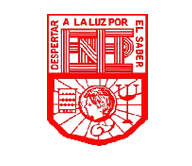 Generar disposición.
Capacidad de continuar aprendiendo
Desarrollar habilidades para solucionar problemas.
Pensar críticamente.
Comprender y explicar situaciones diversas.
Manejar información e innovar.
1-Centrar la atención en los estudiantes y en sus procesos de aprendizaje.
El referente es el estudiante.
Planificación, elemento sustantivo de la practica docente para potenciar el aprendizaje de los estudiantes.

Las actividades deben representar desafíos intelectuales.
Implica organizar actividades de aprendizaje.
Diferentes formas de trabajo, como situaciones y secuencias didácticas, proyectos etc.
2-Planificar para potenciar el aprendizaje.
Principios 
pedagógicos
La claridad respecto del aprendizaje que se espera que logre.

Reconocimiento de los elementos del contexto.


Relevancia de los materiales educativos.

La interacción.
Historia del lugar, practicas y costumbres, tradiciones, carácter rural, semirural o urbano del lugar, clima, flora y fauna.
Son condiciones esenciales para la implementación del currículo, la transformación de la práctica docente, el logro de los aprendizajes y la mejora de la calidad educativa.
Espacio donde se desarrolla la comunicación y las interacciones que posibiliten el aprendizaje.
3-Generar ambientes de aprendizaje.
Impresos, audiovisuales y digitales.
Estudiante– maestro.
Alude a estudiantes y maestros.
Orienta las accionas para el descubrimiento, la búsqueda de soluciones, coincidencias y diferencias, con el propósito de construir aprendizajes colectivos.
Que se inclusivo.
Que defina metas comunes.
Que favorezca el liderazgo compartido.
Que permita el intercambio de recursos.
Que desarrolle el sentido de responsabilidad y corresponsabilidad.
Que se realice entornos presenciales y virtuales
4-Trabajar en colaboración para construir el aprendizaje.
Proveerán a los estudiantes de las herramientas necesarias para la aplicación eficiente de todas las formas de conocimientos adquiridos .
Favorece el desarrollo de competencias, logro de estándares y aprendizajes esperados.
5-Poner énfasis en el desarrollo de competencias el logro de los estándares
Acervos para la biblioteca escolar  y biblioteca del aula.
Materiales audiovisuales, multimedia e internet.
Materiales y recursos educativos informativos como objetos de aprendizaje.
Además de utilizar el libro de texto, emplee otros materiales para el aprendizaje permanente.
6-Usar materiales educativos para favorecer el aprendizaje.
Proceso que permite obtener evidencias, elaborar juicios y brindar retroalimentación sobre los logros de aprendizaje de los alumnos.
Crea oportunidades de aprendizaje y hace modificaciones en su practica.
Aprendizajes establecidos en el Plan y los programas e estudio.
El docente debe compartir con los alumnos y sus madres, padres de familia o tutores lo que se espera que aprenda así como los criterios de evaluación.
Distintos tipos de evaluación:
Diagnostica.
Formativa.
Sumativa.
Autoevaluación.
Coevaluación.
Heteroevaluación.

Identificar las estrategias e indumentos para cada nivel.
Principios 
pedagógicos
7-Evaluar para aprender.
La educación es un derecho fundamental y una estrategia para ampliar las oportunidades, instrumentar las relaciones interculturales, reducir las desigualdades entre grupos sociales, cerrar brechas e impulsar la equidad.
Reconocer la diversidad que existe en nuestro país el sistema educativo hace efectivo este derecho al ofrecer una educación pertinente e inclusiva.
8-Favorecer la inclusión para atender a la diversidad.
En cada uno de los niveles y grados se abordan teman de relevancia social que forman parte de mas de un espacio curricular y contribuyen a la formación critica, responsable y participativa de los estudiantes en la sociedad.
Atención a la diversidad.
Equidad de género.
Educación para la salud.
Educación sexual.
Educación ambiental para la sustentabilidad
Educación financiera.
Educación del consumidor.
Prevención de la violencia escolar.
Educación para la paz y los derechos humanos.
Educación vial.
Educación en valores y ciudadanía.
9-Incorporar temas de relevancia social.
Se requiere renovar el pacto entre los diversos actores educativos, con le fin de promover normas que regulen la convivencia diaria, establezcan vínculos entre los derechos y responsabilidades y delimiten el ejercicio del poder y autoridad en la escuela con la participación de la familia.
10-Renovar el pacto entre el estudiante, el docente, la familia y la escuela.
Principios 
pedagógicos
Implica un compromiso personal y con el grupo, una relación horizontal en la que el dialogo informado favorezca la toma de decisiones centrada en el aprendizaje de los alumnos.
El liderazgo requiere de la participación activa de estudiantes, docentes directivos escolares, padres de familia y otros actores.
Es determinante para el aseguramiento de propósitos que resultan fundamentales para la calidad educativa, la transformación de la organización y el funcionamiento interno de las escuelas el desarrollo de una gestión institucional centrada en la escuela y el aseguramiento de los aprendizajes.
11-Reorientar el liderazgo.
Se concibe como el conjunto de alternativas de atención individualizada que parte de un diagnóstico.

Destinatarios: estudiantes  o docentes.
En ambos casos se requiere el diseño de trayectos individualizados.
Estudiantes: se dirigen a quienes presenten rezago educativo o por lo contrario poseen aptitudes sobresalientes.

Maestros: se implementa para solventar situaciones de dominio especifico de los programas de estudio.
12-La tutoría y la asesoría académica a la escuela.